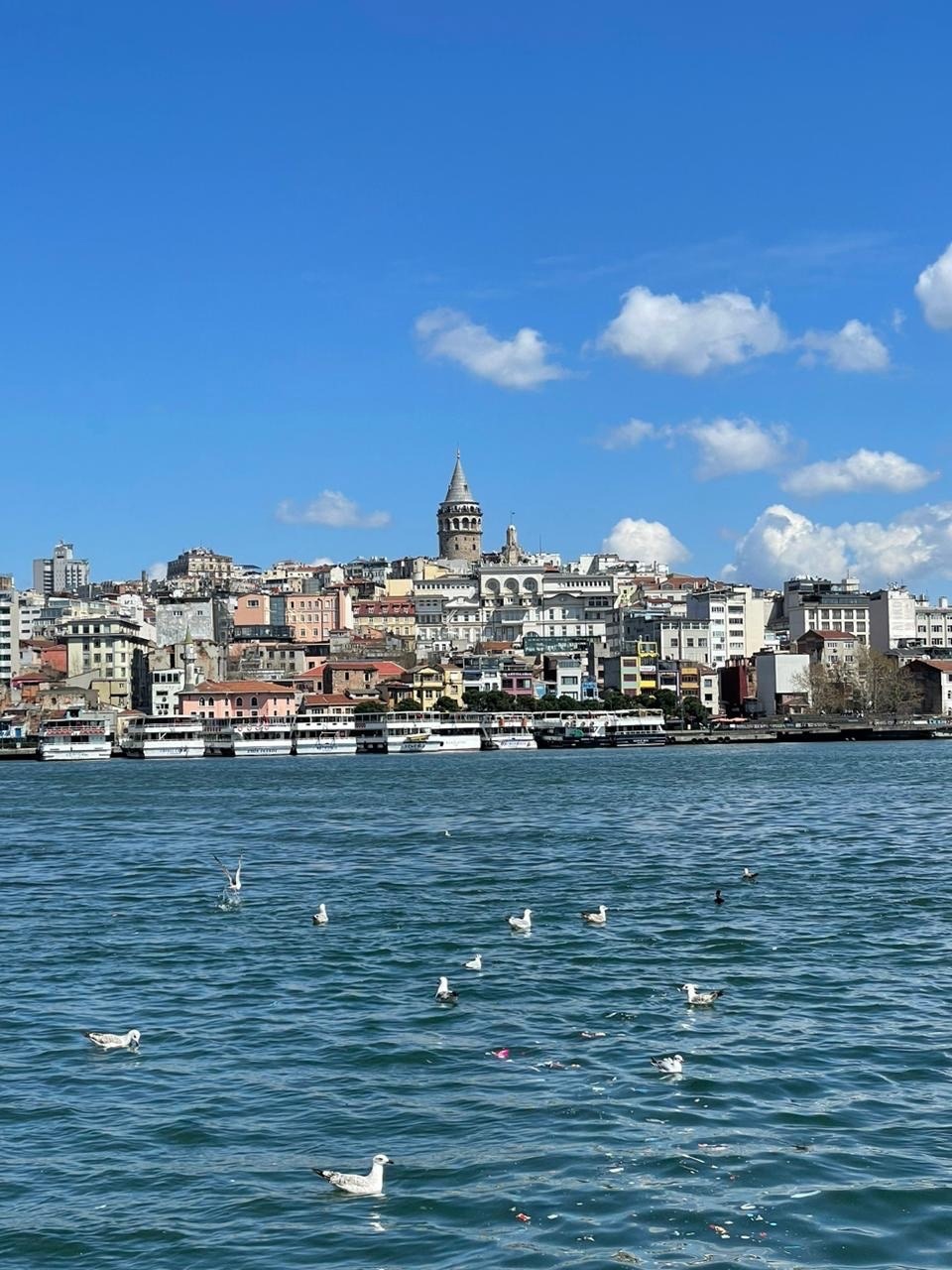 Турецкий как второй восточный
Что важно знать?
 
Турецкий относится к языкам агглютинативного типа, т.е. вся служебная информация передаётся путём присоединения к основе слова аффиксов.
 
На практике это означает, что при изучении турецкого необходимо, 
заучивать большое количество аффиксов и их значений и знать порядок присоединения аффиксов к основам.
 
В турецком существует такое явление, как гармония гласных и согласных, это означает, что практически каждый аффикс имеет несколько фонетических вариантов. 
 
Порядок слов в турецком высказывании зачастую зеркален русскому, поэтому сложно быстро построить грамотное высказывание.
Что облегчит изучение турецкого?
 
Турецкий принадлежит тюркской языковой семье, поэтому носителям азербайджанского, узбекского, татарского и других языков будет легче привыкнуть к его языковой логике.
 
Студентам, изучающим арабский язык в качестве первого, будет легче, чем другим, потому что порядка 50% турецкого словаря составляют арабо-персидские заимствования.
 
Турки отказались от арабской графики и перешли на латиницу в 1928 году. Турецкая латиница простая и логичная, а новизна алфавита обеспечивает лёгкость орфографии — практически всё пишется как слышится, и слышится, как пишется.
Как построен курс обучения?
 
На первом году обучения изучается фонетика и базовая грамматика. Большое внимание уделяется разговорному аспекту, так что к лету студенты могут рассказать о себе, своей семье, о своём университете, ежедневных делах, праздниках и традициях своей страны, и в случае, если на каникулах удастся выехать в Турцию, они будут способны сориентироваться в городе, заселиться в отель, купить билеты в музеи и заказать еду в ресторане. Итоговый уровень освоения языка примерно А2. 
 
Второй год обучения посвящен углублённому изучению грамматики и чтению официальных текстов для того, чтобы студенты могли пользоваться турецким языком для написания курсовых и дипломных работ. Итоговый уровень освоения языка примерно B2.